FISIKA BANGUNANPertemuan Ke 7
Muhammad Fauzi. S.Des., M.Des
Program Studi Desain Interior
Fakultas Desain dan Industri Kreatif
Universitas Esa Unggul
AKUSTIK
PENGARUH BUNYI
Akustik ....adalah ilmu tentang bunyi.
Bunyi...adalah gelombang getaran mekanis dalam udara atau benda padat yang masih bisa ditangkap olehtelinga normal manusia.
Rentang frekuensi....20-20.000 Hz
Grend piano.........25-4.200 Hz
Percakapan manusia.....600-4.000 Hz
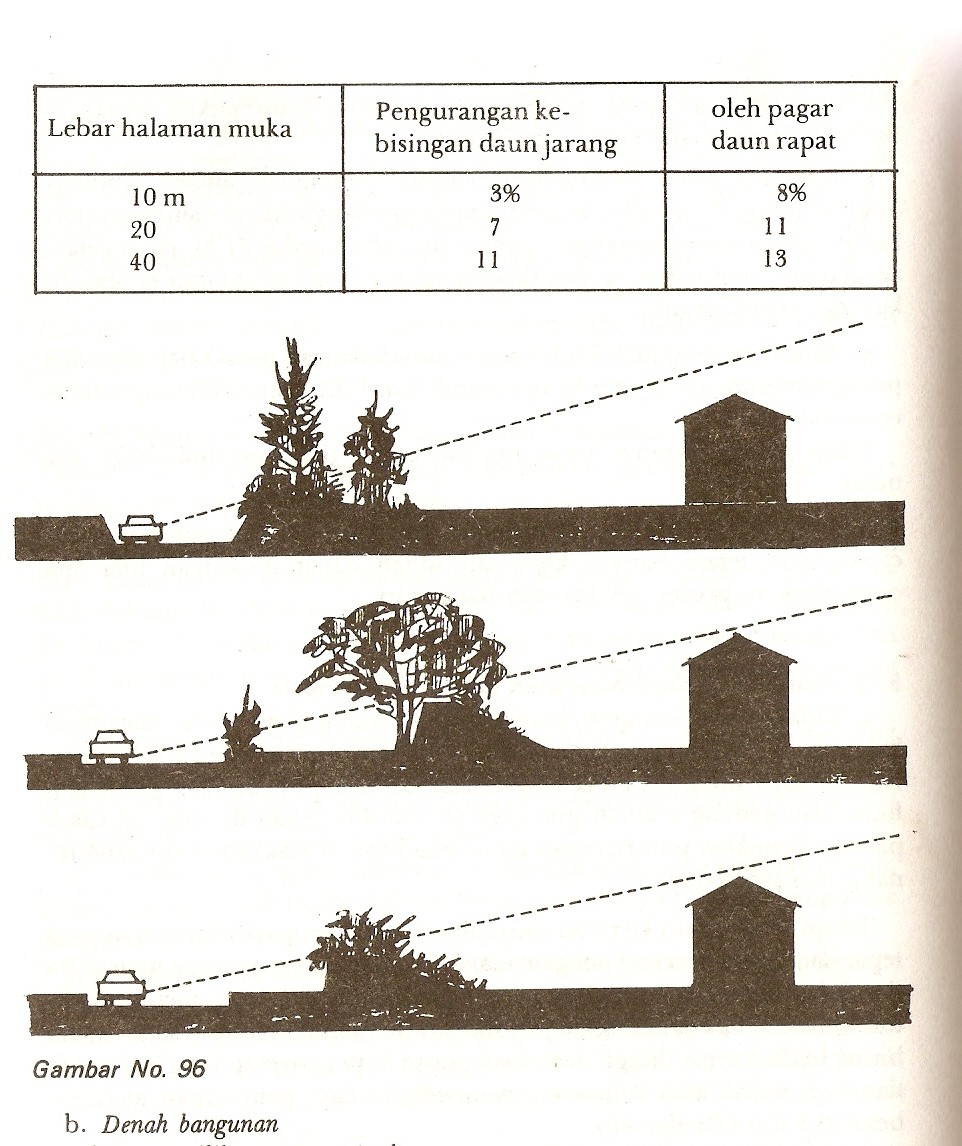 PENGARUH BUNYI
130-140 desibels....menyakitkan

Klakson/ keras kamar mesin..100 db
Klakson biasa.....................80 db
Radio keras.........................70 db
Bel sepeda..........................60  db
Mesin jahit...........................50 db
Percakapan lembut.............40 db
Rumah tenang sekali..........30 db
Di puncak gunung...............20 db
Berbisik-bisik jarak 1,5 m..10 db
Ambang pendengaran..........0 db
PENGARUH BUNYI
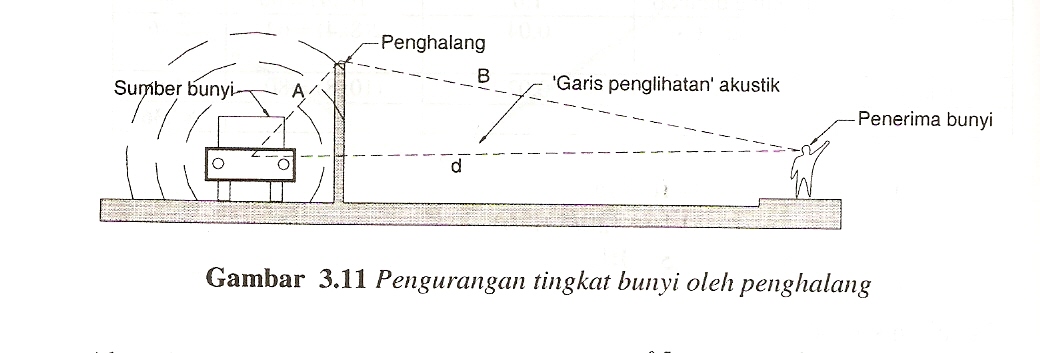 Pengaruh Settlement pada Bangunan
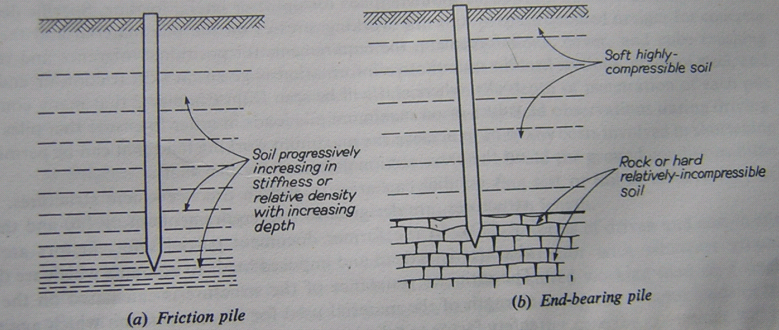 Jenis Daya Dukung Tiang (a) Friction pile, (b) end-bearing pile 
(Tomlinson, 1977: 11)
Pengaruh Settlement pada Bangunan
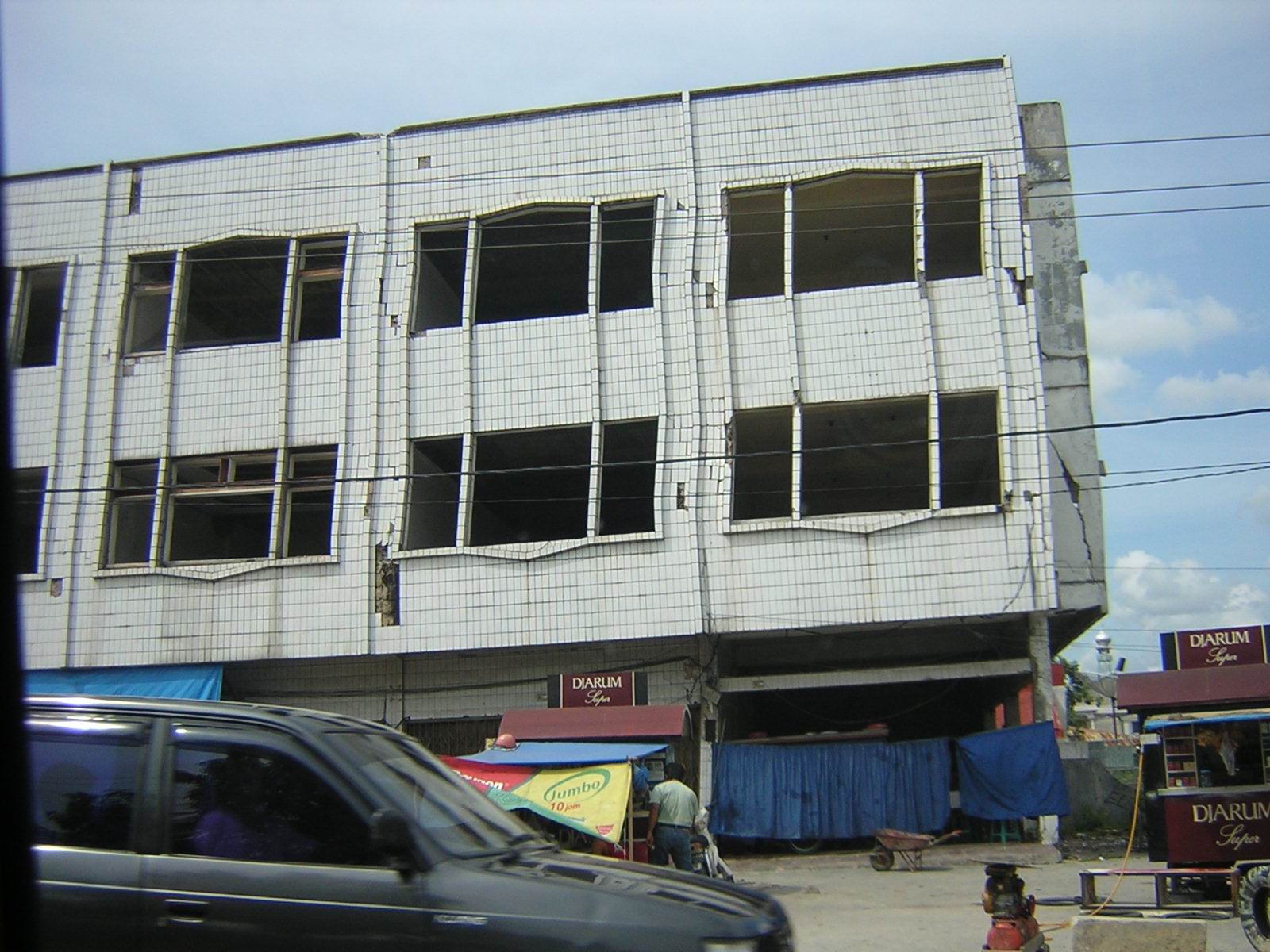 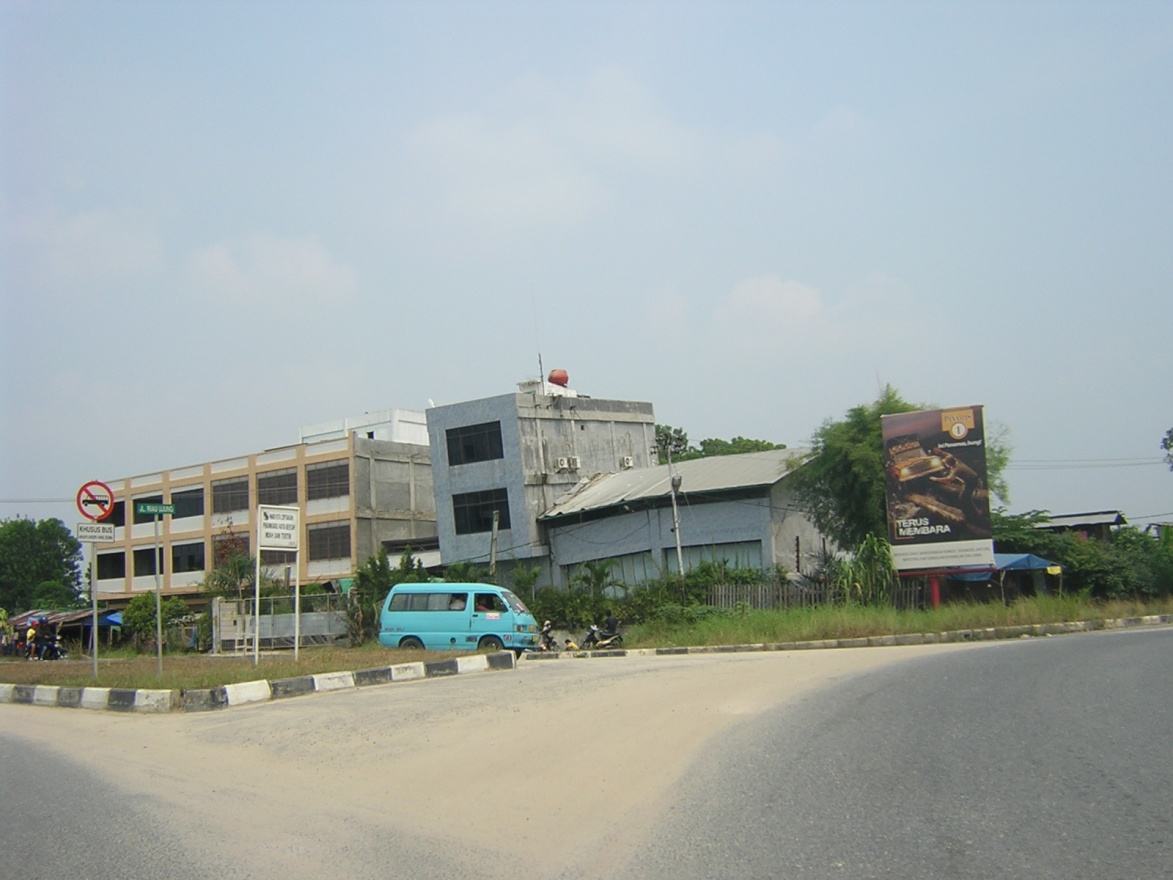 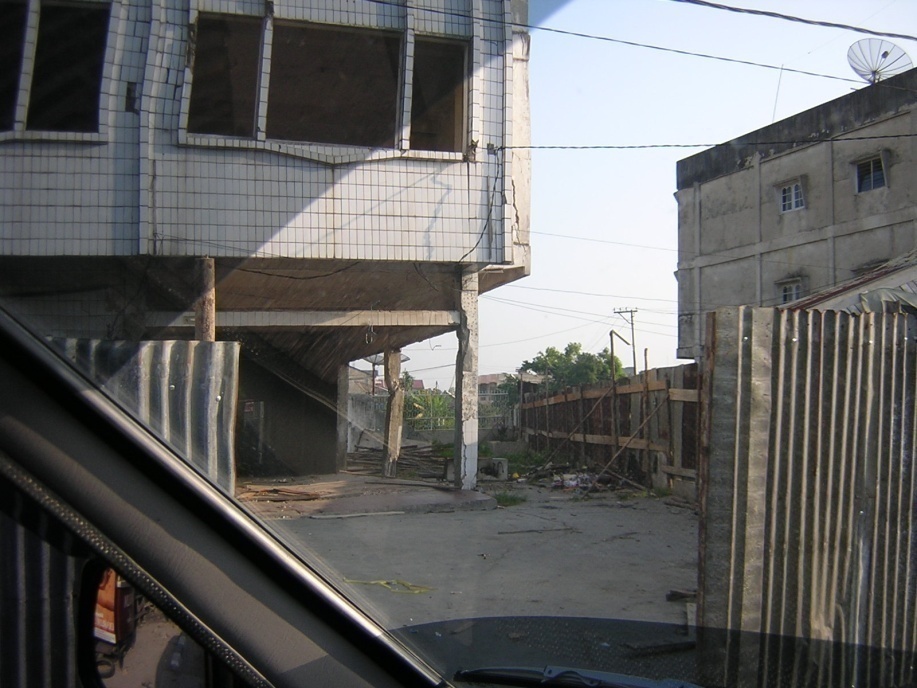 Pengaruh Settlement pada Bangunan
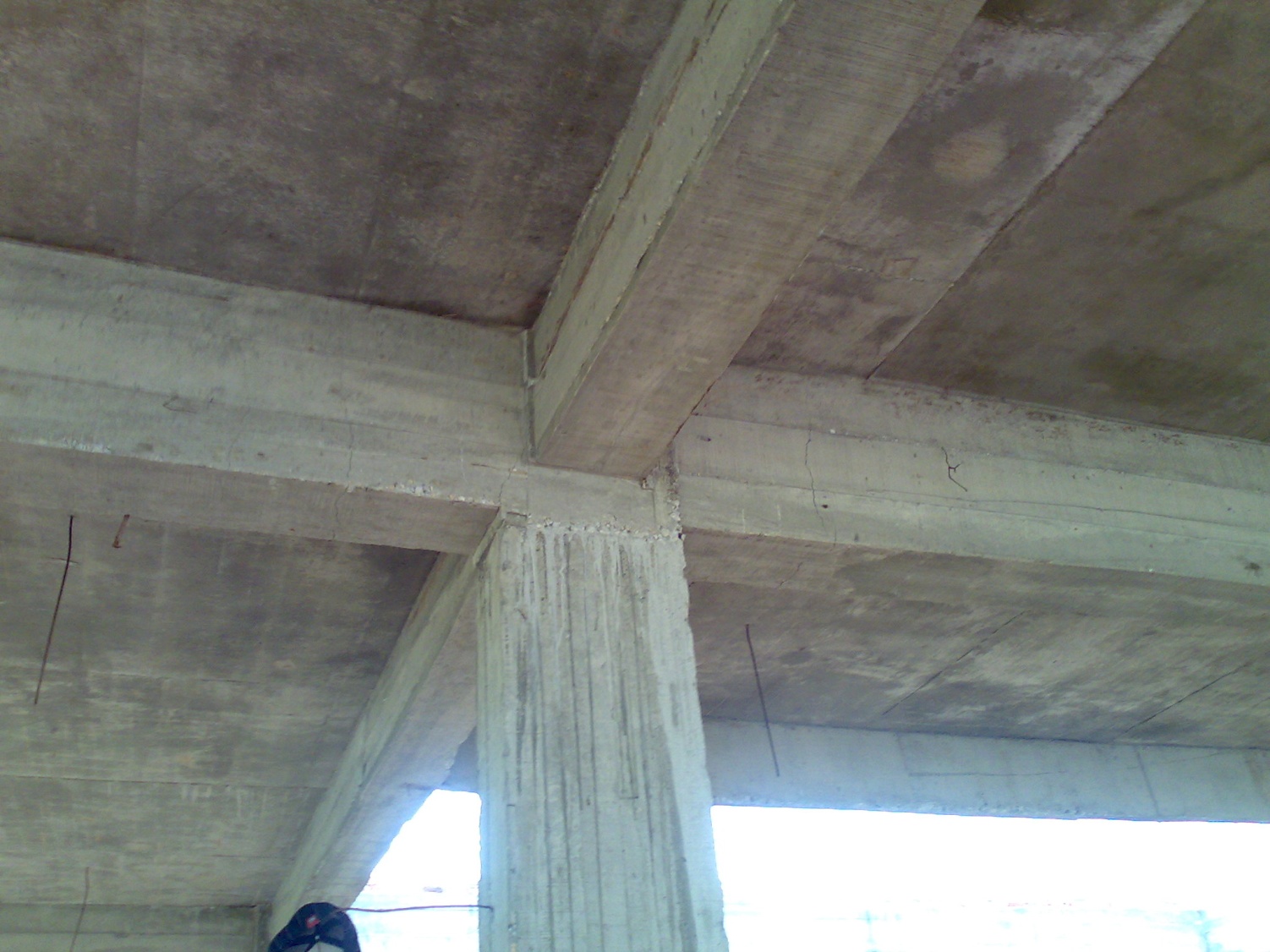 Pengaruh Settlement pada Bangunan
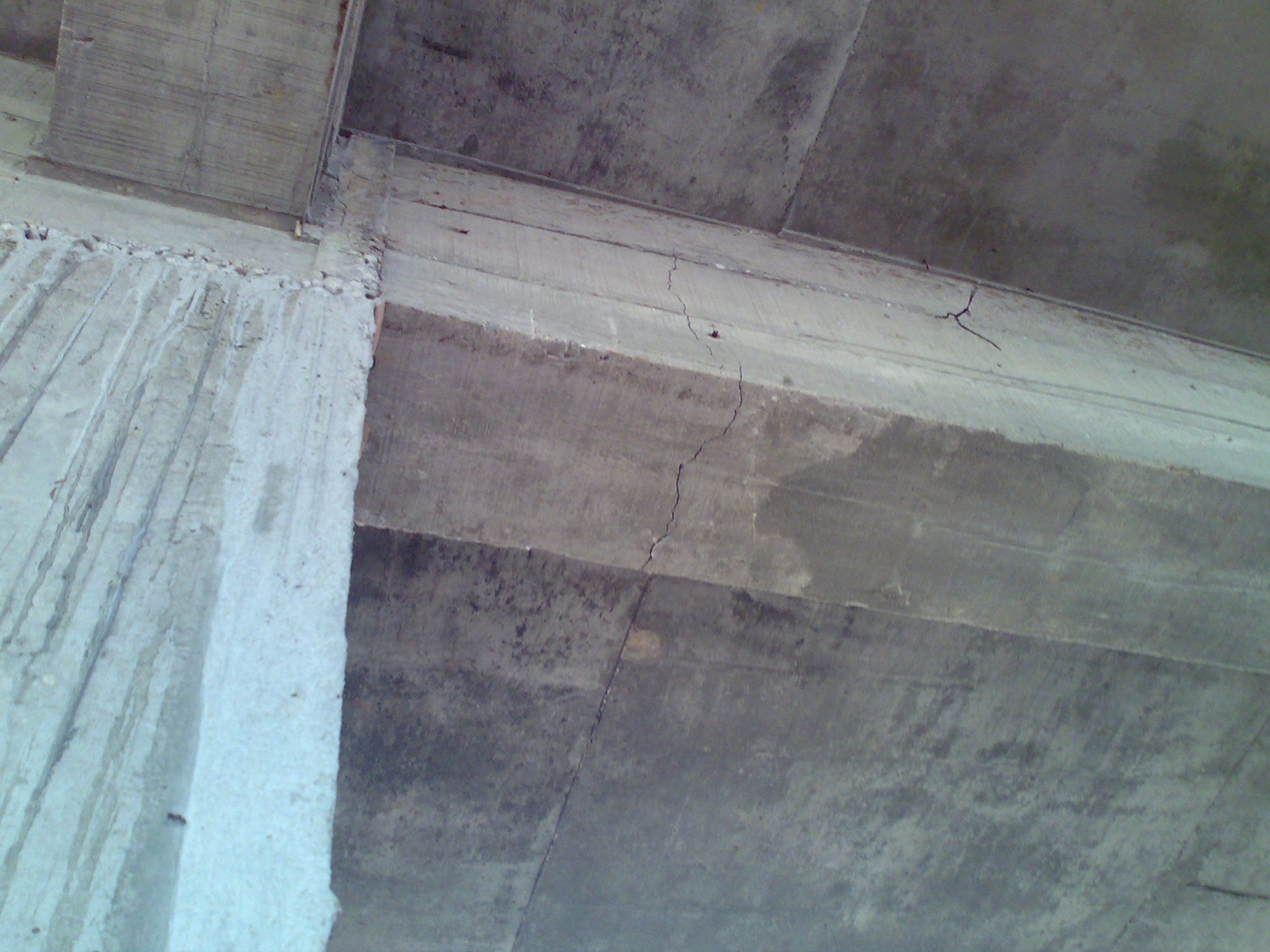 Retak pada Floor Beam
Pengaruh Settlement pada Bangunan
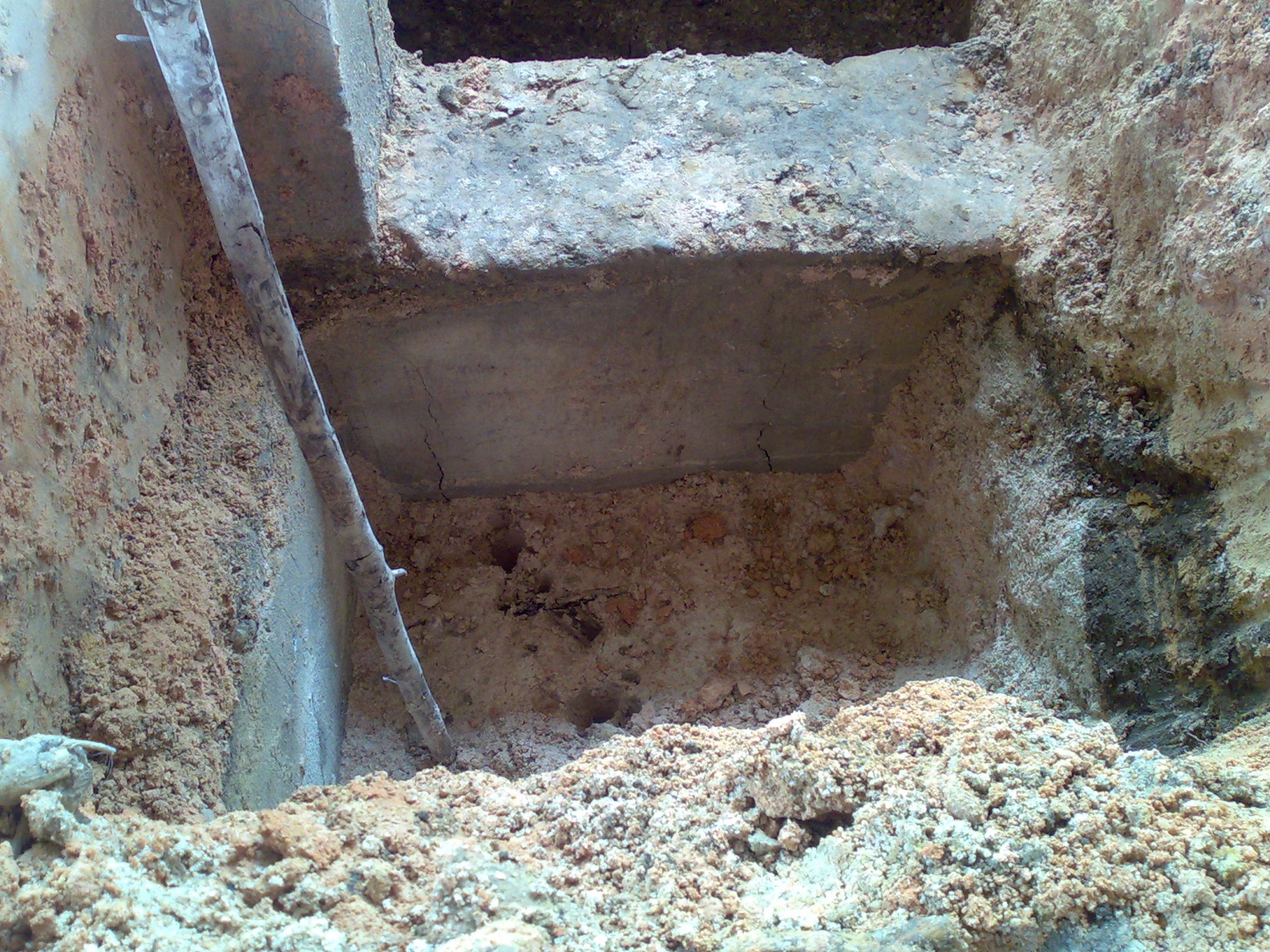 Patah pada Tie Beam